Number’s
Counting by 5’s
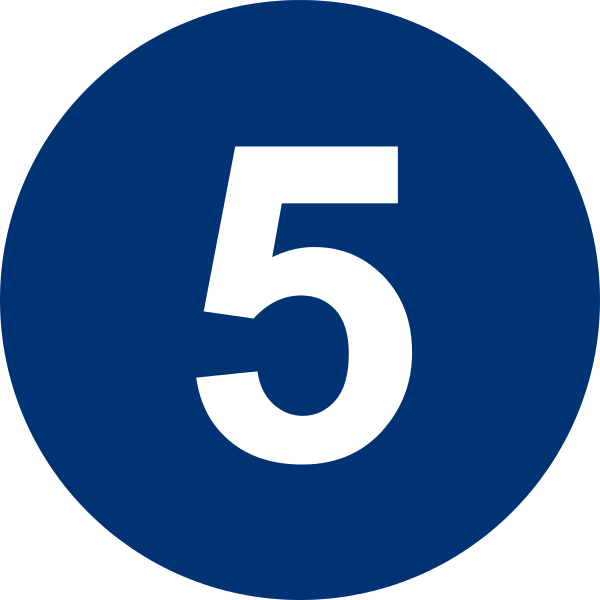 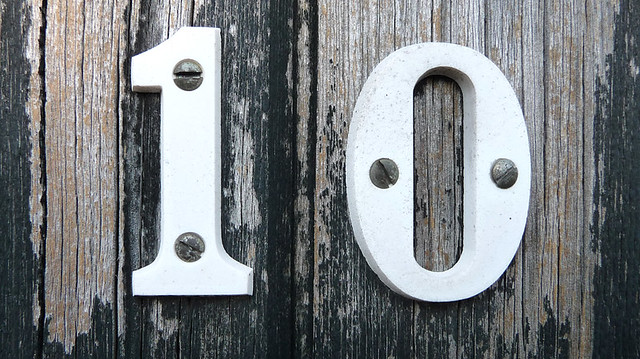 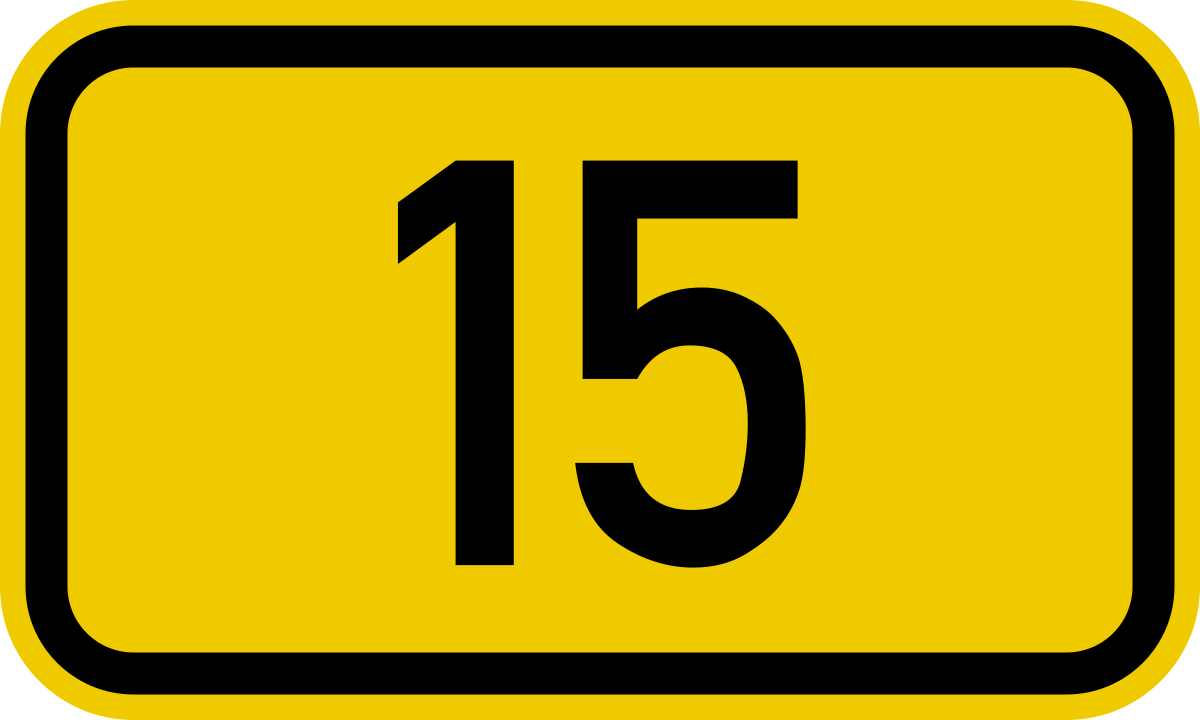 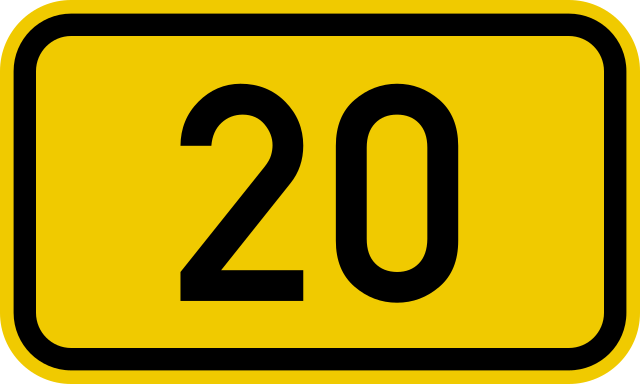 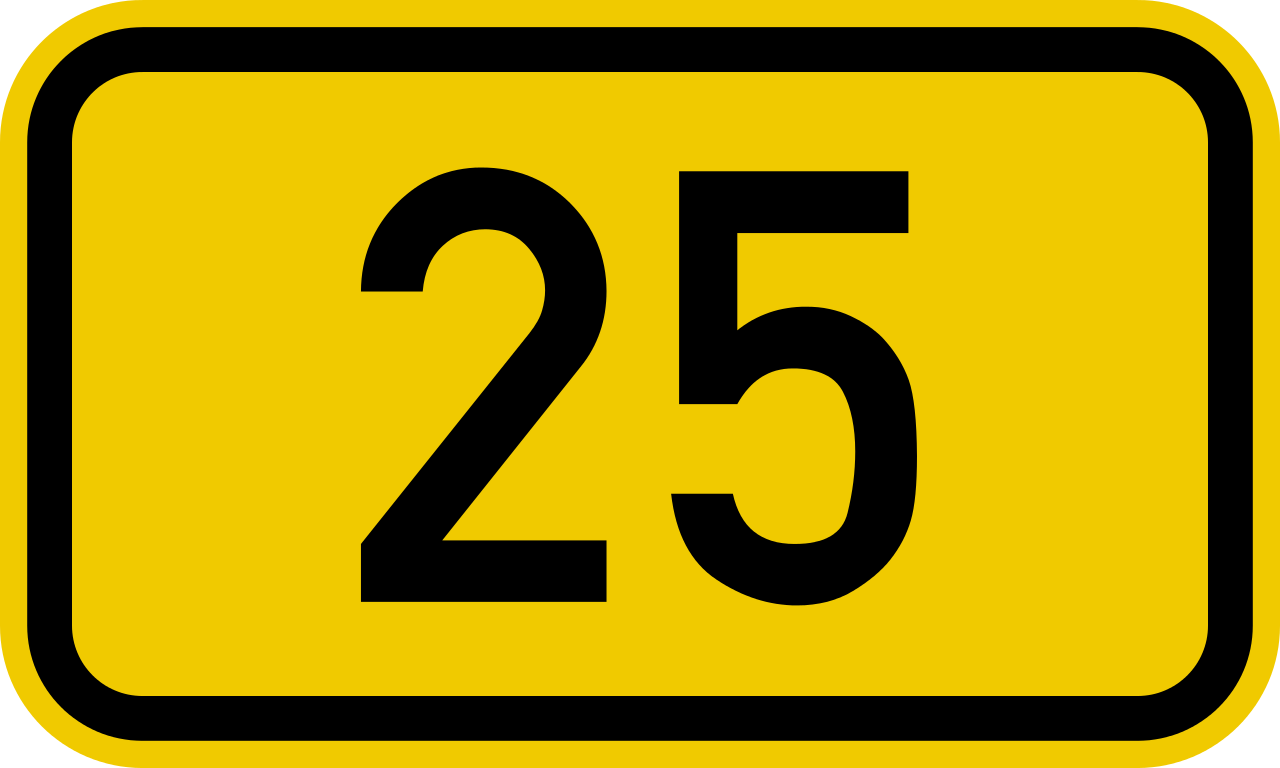 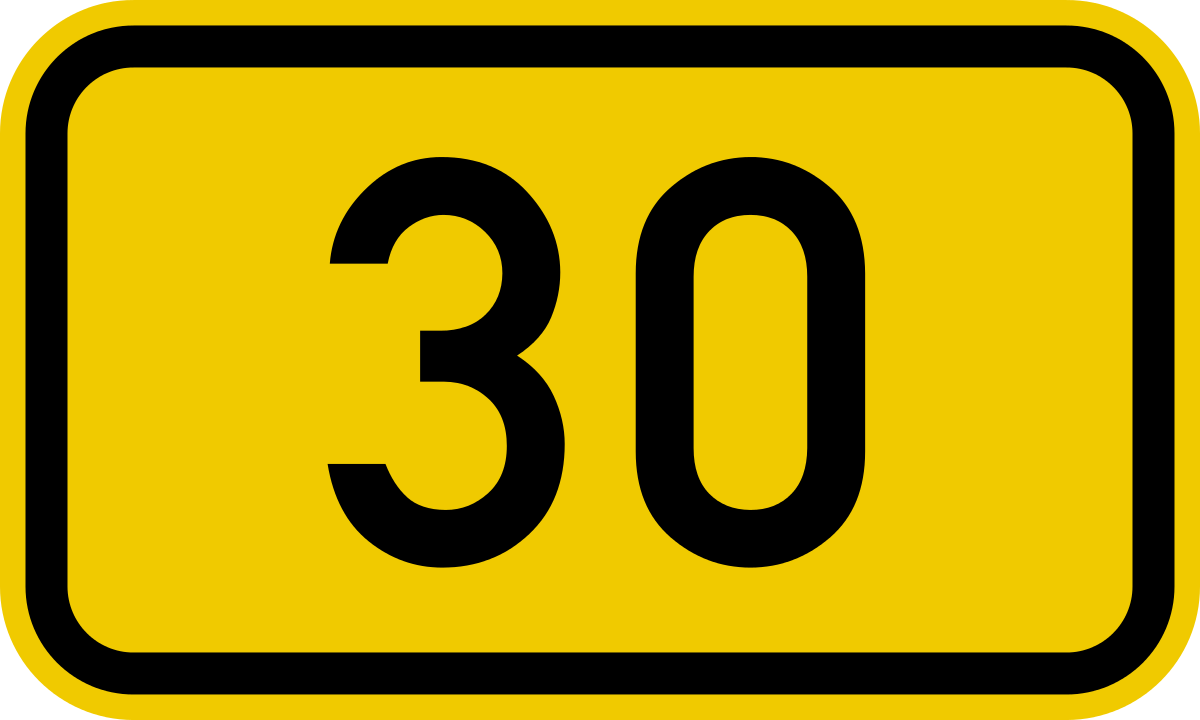 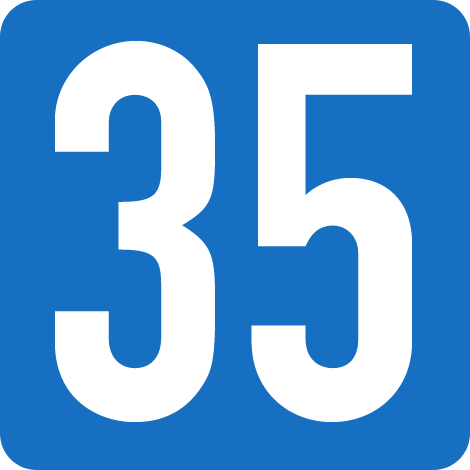 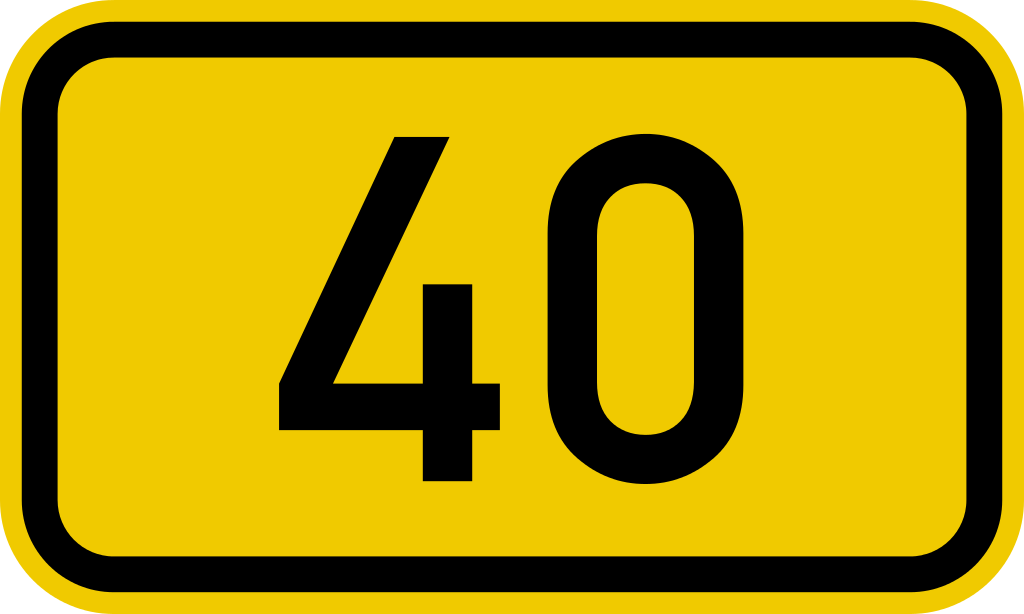 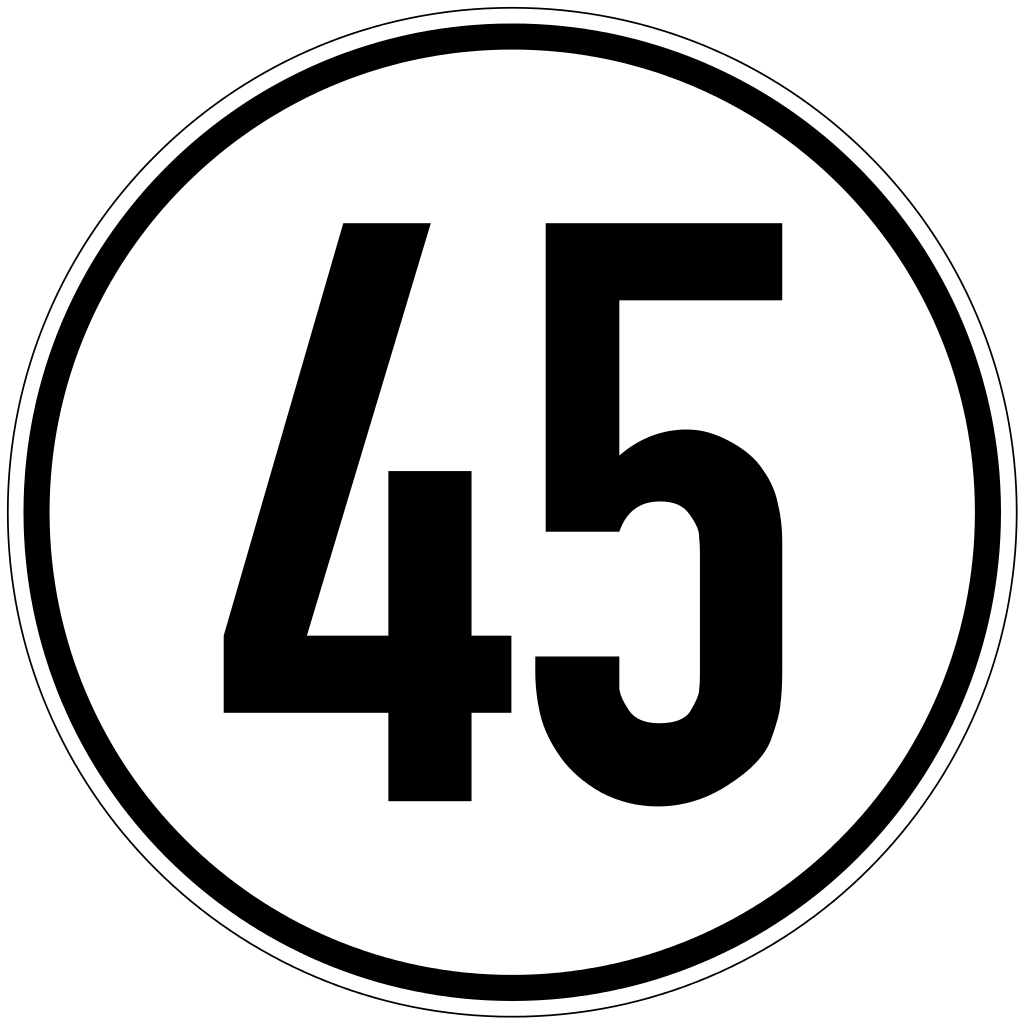 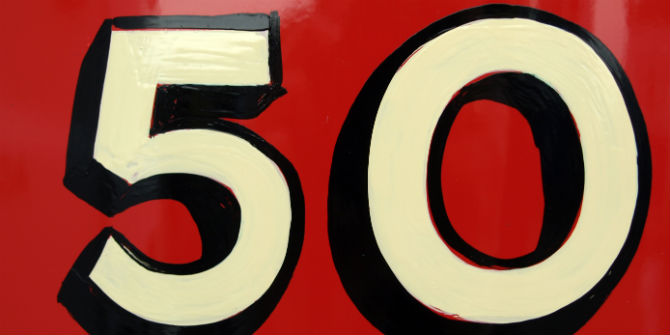 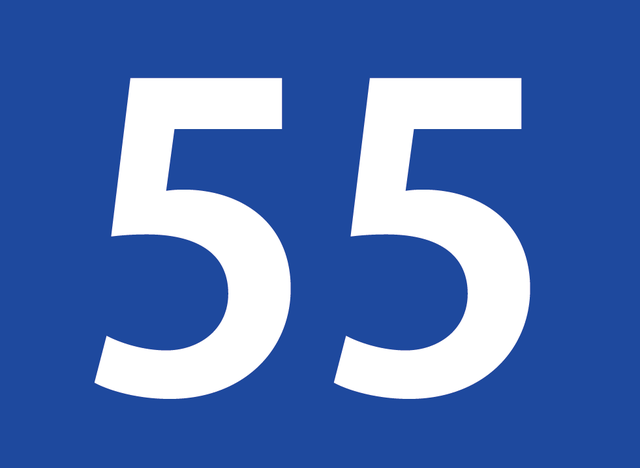 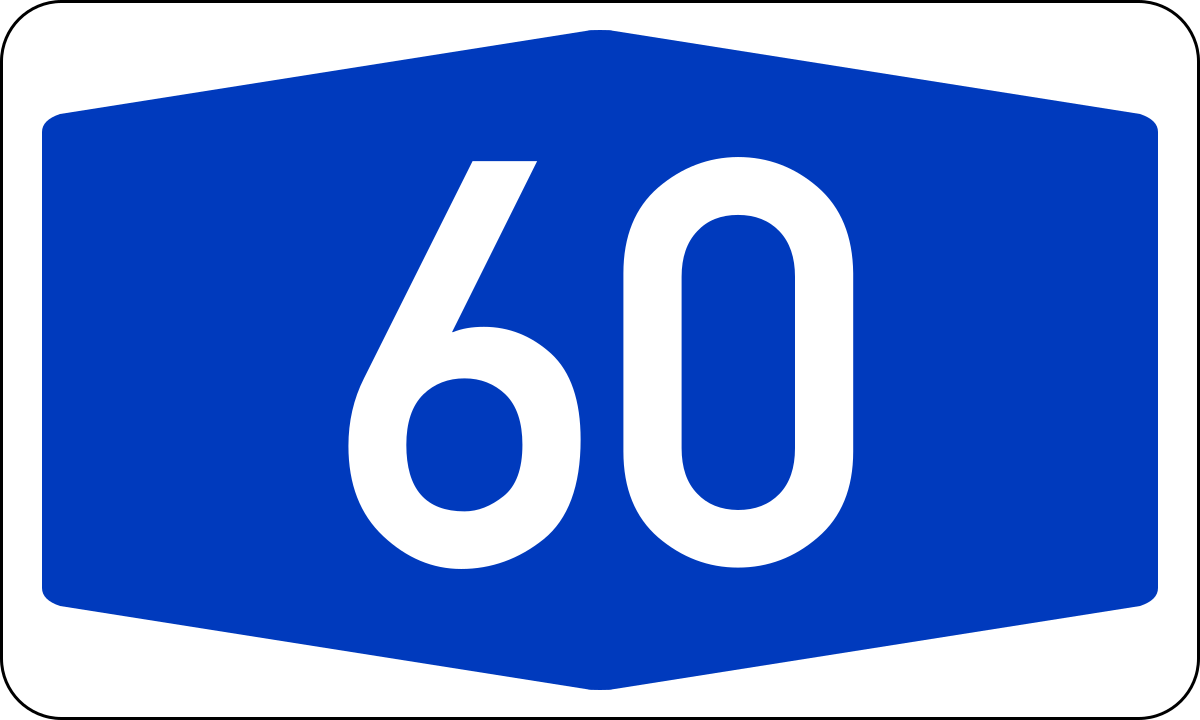 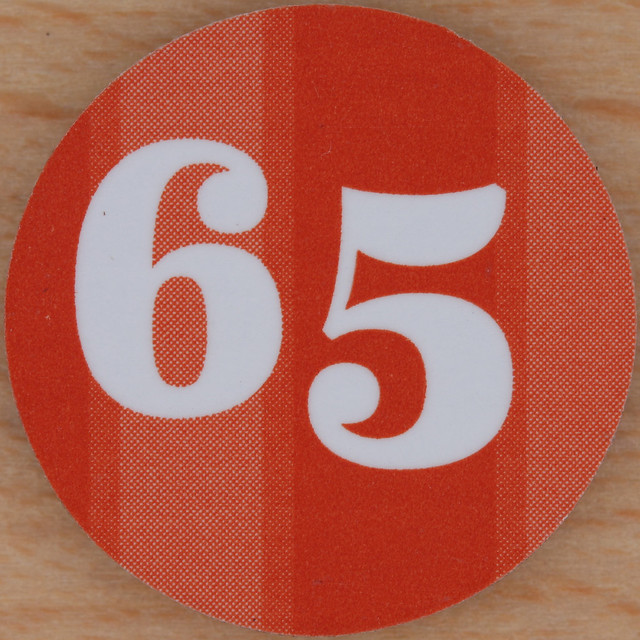 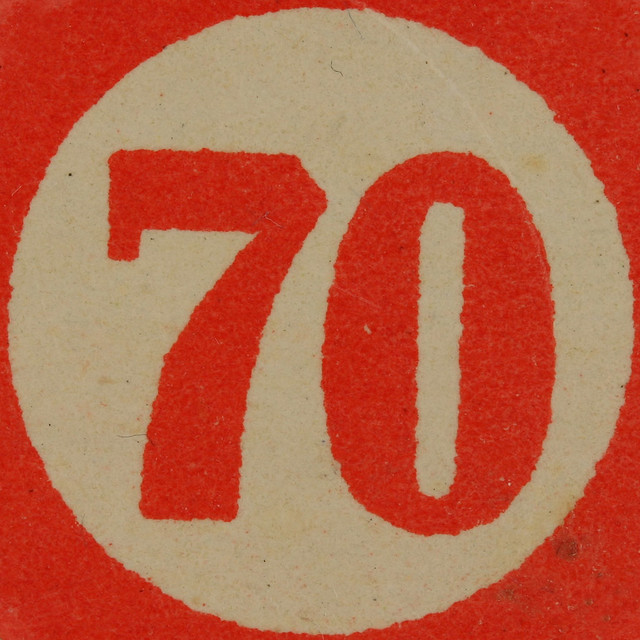 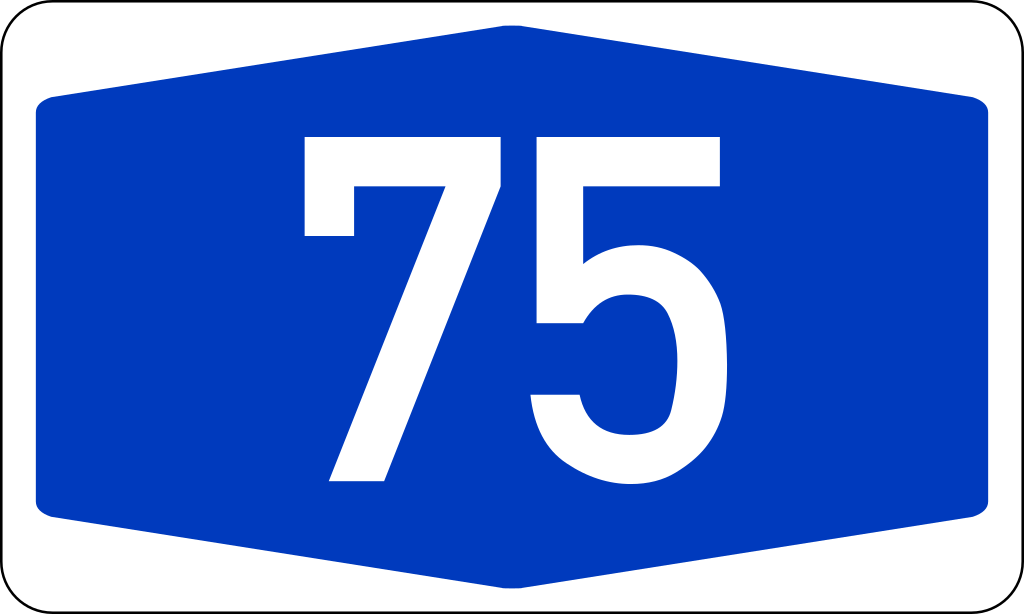 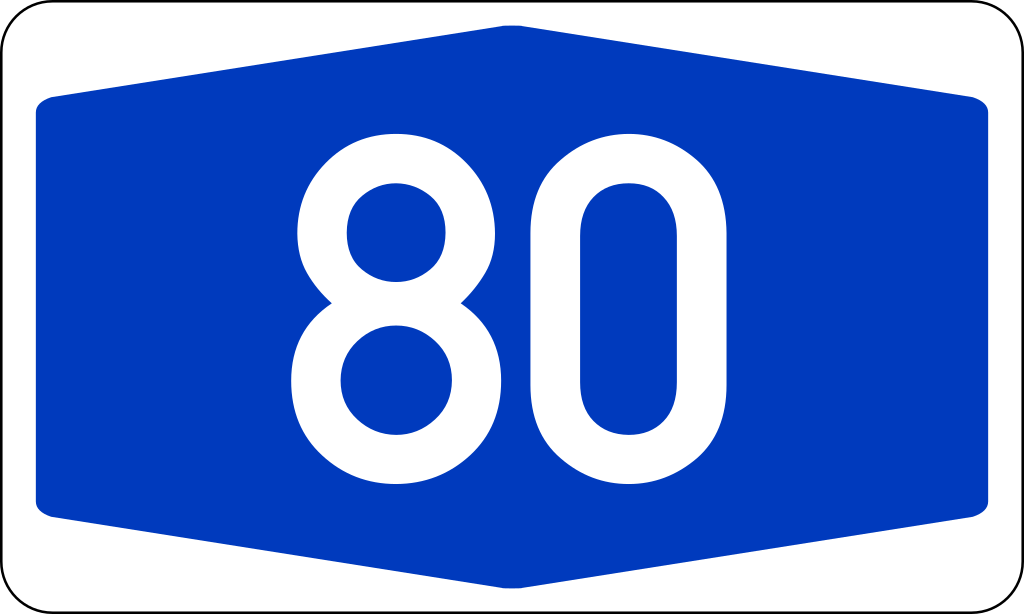 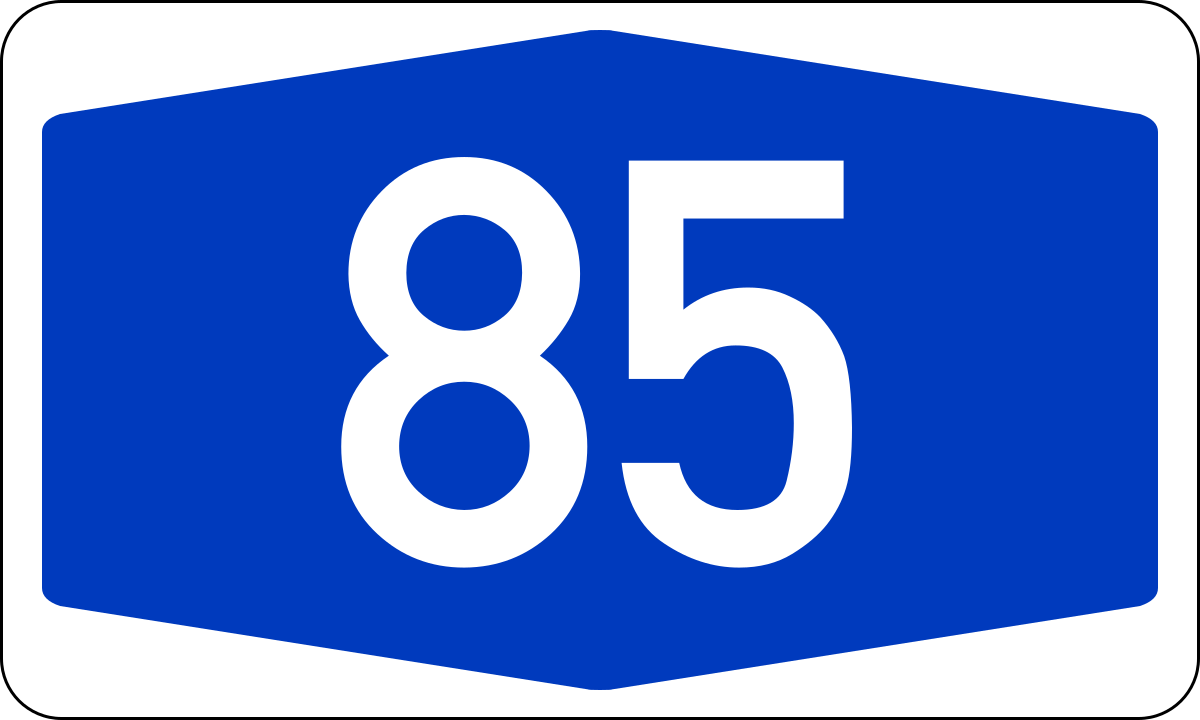 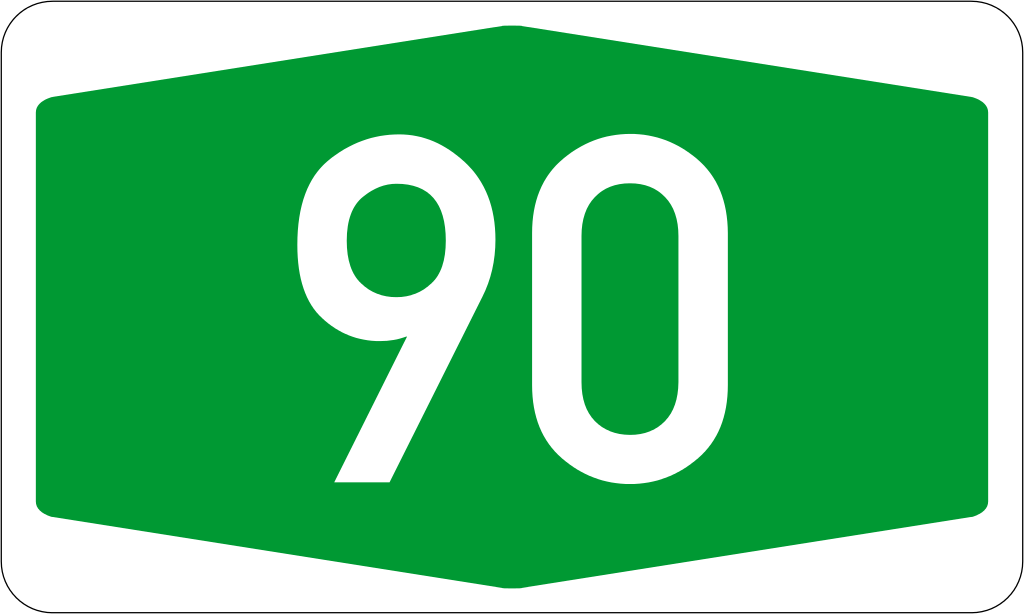 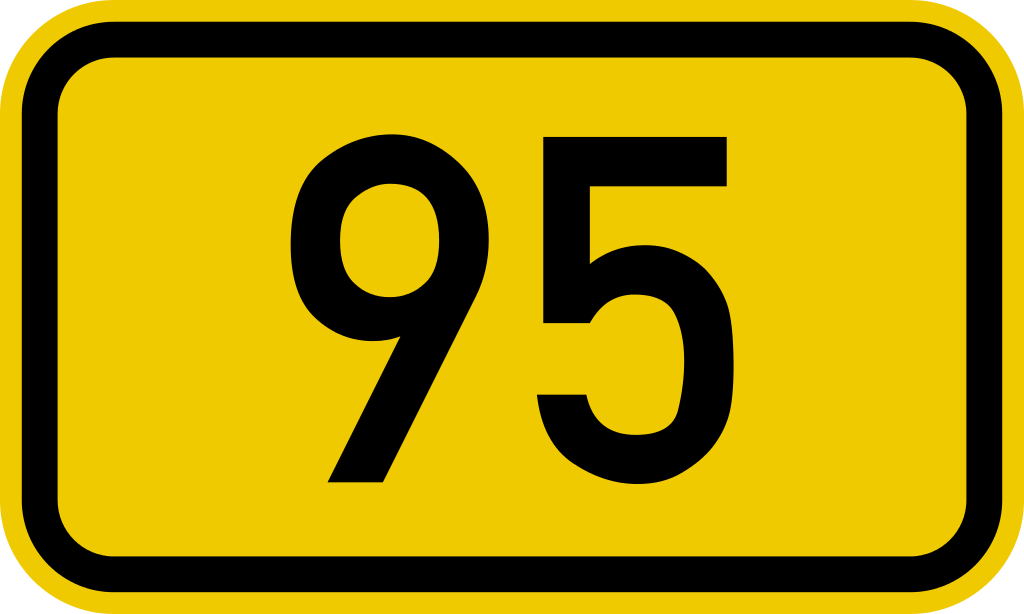 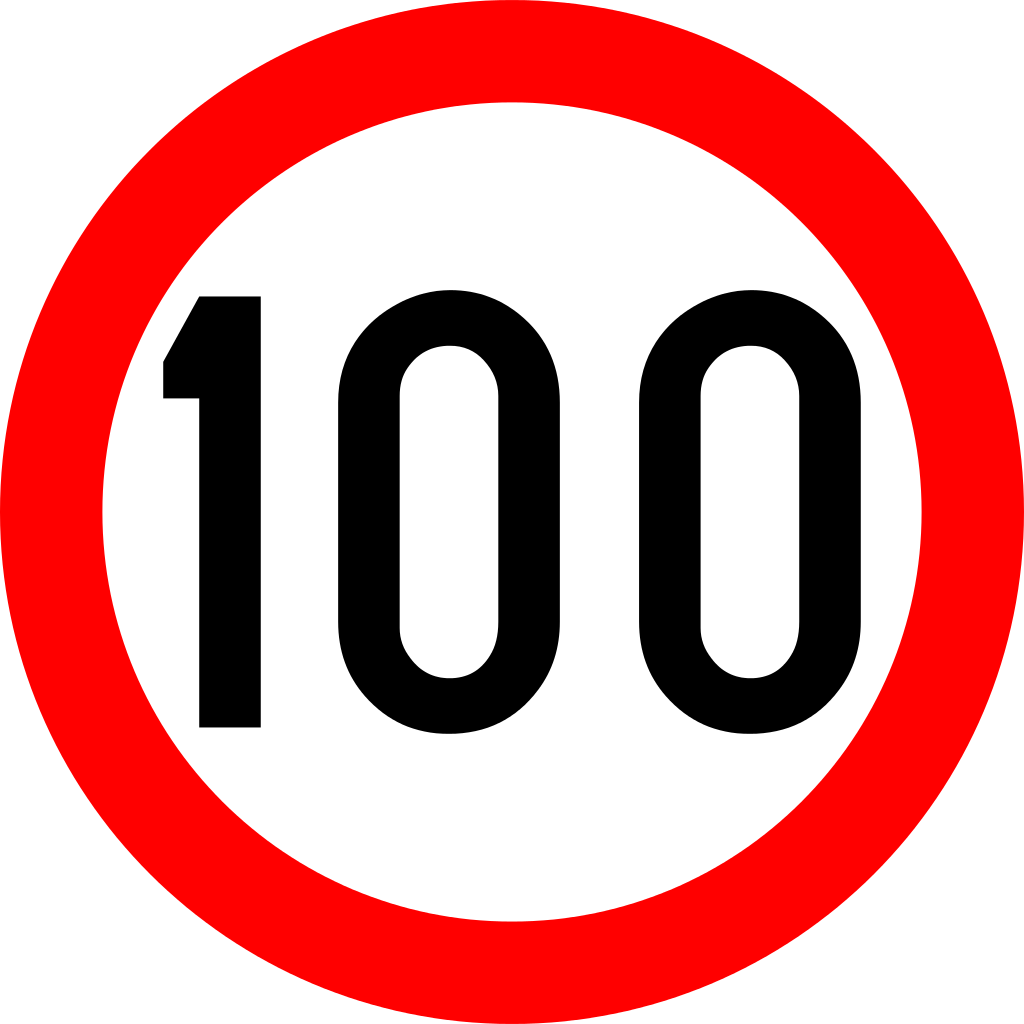